Sistem Persamaan Linier dan Matriks
Kania Evita Dewi
Implementasi Matriks
Analisis Deteksi Tepi pada Citra dimana tepi adalah perubahan nilai intensitas derajat keabuan yang mendadak (besar) didalam jarak. Beberapa algoritma yang digunakan adalah deteksi tepi Sobel, Prewit, Robert, Canny.
Metode Item Best Collaborative Filtering, matriks digunakan untuk merepresentasikan nilai rating pelanggan dan barangnya
Metode Analytic Heararcy Process yang digunakan dalam sistem pengambilan Keputusan 
Riset Operasional
Matriks
Matriks adalah suatu susunan bajar (array) bilangan-bilangan dalam bentuk segi empat, dengan jumlah baris sebanyak m dan jumlah kolom sebanyak n. dinotasikan dengan:







Ukuran (dimensi/ordo) matriks A diatas adalah mxn
Baris pertama
Unsur/entri/elemen ke mn (baris m kolom n)
Kolom Kedua
Kesamaan dua Matriks
Misalkan A dan B adalah matriks yang berukuran sama A dan B dikatakan sama (notasi A = B) jika
Operasi Matriks
Jika A = (aij) dan B = (bij) masing-maisng adalah matriks mxn, maka A + B adalah matriks mxn yang elemn ke-ij adalah aij + bij, untuk setiap i dan j
Jika A adalah matriks mxn, α adalah suatu skalar maka αA adalah matriks yang dibentuk dari perkalian setiap elemen A dengan α.
Jika A dan B adalah matriks mxn maka A – B adalah matriks mxn yang dapat dituliskan dari A – B = A + (-B)
Operasi matriks lanjutan
Jika A matriks mxr dan B matriks rxn maka hasil kali 
	A.B = C adalah matriks mxn yang anggotanya didefinisikan sebagai berikut:
Latihan
Perhatikan matriks-matriks dibawah ini:



Hitunglah
AB
A+B
A-3B
BC
Sifat-sifat Matriks
Misalkan A, B, C adalah matriks berukuran sama dan α, β merupakan undur bilangan Real, Maka operasi matriks memenuhi sifat berikut:
A+B=B+A
(A+B)+C=A+(B+C)
(AB)C=A(BC)
A(B+C)=AB+AC
(A+B)C=AC+BC
(αβ)A=α(βA)
α(AB)=(αA)B=A(αB)
(α+β)A= αA+ β A
α(A+B)= αA+ αB
Matriks-Matriks Istimewa
Vektor baris : Matriks Berukuran 1xn
Vektor kolom : Matriks Berukuran mx1
Matriks Bujursangkar: matriks berorde n jika jumlah baris dan kolom matriks sama yaitu n buah
Matriks diagonal : matriks bujur sangkar dengan elemen aii ≠ 0 sedangkan semua elemen diluar diagonal A  aij = 0, i≠j 
Matriks Skalar : matriks bujur sangkar dimana elemen aii = α , untuk setiap i = 1, 2, …, n, sedangkan semua elemen diluar diagonal A  aij = 0, i≠j
Matriks-matriks istimewa (lanjutan)
Matriks Identitas : matriks skalar dimana elemen aii=1, untuk setiap i = 1, 2, …, n, dinotasikan sebagai matriks I.
Matriks null : matriks dimana semua elemennya bernilai 0.
Matriks segitiga bawah : matriks yang semua elemen diatas diagonal utama adalah nol
Matriks segitiga atas : matriks yang semua elemen dibawah diagonal utama adalah nol.
Transpose matriks
Jika A adalah matriks mxn maka tranpos A (ditulis AT) adalah matriks berukuran mxn yang didapatkan dengan menukar baris dengan kolom dari A. 


Jika A adalah matriks bujur sangkar dan                   maka A adalah matriks simetri
Trace
Jika A adalah matriks bujur sangkar maka trace A (ditulis tr(A)) didefinisikan sebagai jumlah anggota-anggota dari diagonal utama matriks A. trace A tidak terdefinisi jika A bukan matriks bujur sangkar
Latihan
Hitunglah 
2AT+C
AT- 2B
Tr(BBT)
(AC)T + D
Sistem Persamaan Linier
Secara umum sebuah persamaan linier dengan n variabel 
x1, x2, …, xn dapat dituliskan sebagai suatu persamaan linier dalam bentuk


Dengan a1, a2, …, an dan b konstanta real.
Sistem Persamaan Linier
Sebuah himpunan terhingga m buah persamaan linier dengan variabel x1, x2, …, xn disebut sistem persamaan linier dengan n variabel dituliskan sebagai





Suatu urutan bilangan-bilangan s1, s2, …, sn disebut himpunan penyelesaian sistem jika s1 = x1, s2 = x2, …, sn =xn memenuhi  setiap  persamaan dalam sistem tersebut.
Himpunan penyelesaian
Definisi 1.8
Sistem persamaan yang tidak mempunyai penyelesaian disebut sistem yang tak konsisten sedangkan jika minimal terdapat satu penyelesaian maka sistem tersebut disebut konsisten.

Setiap sistem persamaan linear mungkin tidak mempunyai penyelesaian, mempunyai tepat satu penyelesaian, atau tak hingga banyaknya penyelesaian.
Sistem persamaan linier homogen
Definisi 1.9
Suatu sistem persamaan linear dikatakan homogen jika semua konstantanya nol, yaitu jika sistem tersebut mempunyai bentuk :
					             



Setiap sistem homogen mempunyai sifat konsisten, karena semua sistem seperti itu mempunyai penyelesaian x1 = 0, x2 = 0, …,       xn = 0. Penyelesaian ini disebut penyelesaian trivial. Jika ada penyelesaian lain yang memenuhi sistem persamaan tersebut maka penyelesaian sistemnya disebut penyelesaian tak-trivial.
Terima kasih
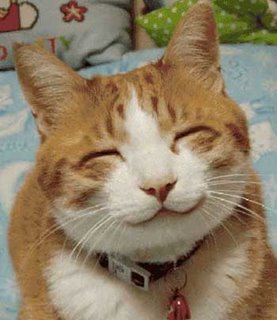